Large-scale Classification and Regression
Shannon Quinn

(with thanks to J. Leskovec, A. Rajaraman, J. Ullman: Mining of Massive Datasets, http://www.mmds.org)
Supervised Learning
Would like to do prediction: 
	estimate a function f(x) so that y = f(x)

Where y can be:
Real number: Regression
Categorical: Classification
Complex object: 
Ranking of items, Parse tree, etc.

Data is labeled:
Have many pairs {(x, y)}
x … vector of binary, categorical, real valued features 
y … class ({+1, -1}, or a real number)
X
Y
X’
Y’
Training and  test set
Estimate y = f(x) on X,Y.Hope that the same f(x) also works on unseen X’, Y’
J. Leskovec, A. Rajaraman, J. Ullman: Mining of Massive Datasets, http://www.mmds.org
2
Large Scale Machine Learning
We will talk about the following methods:
k-Nearest Neighbor (Instance based learning)
Perceptron (neural networks)
Support Vector Machines
Decision trees

Main question:How to efficiently train (build a model/find model parameters)?
J. Leskovec, A. Rajaraman, J. Ullman: Mining of Massive Datasets, http://www.mmds.org
3
Instance Based Learning
Instance based learning
Example: Nearest neighbor
Keep the whole training dataset: {(x, y)}
A query example (vector) q comes
Find closest example(s) x*
Predict y*
Works both for regression and classification
Collaborative filtering is an example of k-NN classifier
Find k most similar people to user x that have rated movie y
Predict rating yx of x as an average of yk
J. Leskovec, A. Rajaraman, J. Ullman: Mining of Massive Datasets, http://www.mmds.org
4
1-Nearest Neighbor
To make Nearest Neighbor work we need 4 things:
Distance metric:
Euclidean
How many neighbors to look at?
One
Weighting function (optional):
Unused
How to fit with the local points?
Just predict the same output as the nearest neighbor
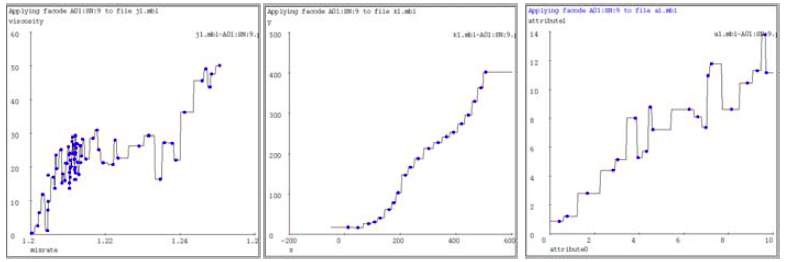 J. Leskovec, A. Rajaraman, J. Ullman: Mining of Massive Datasets, http://www.mmds.org
5
k-Nearest Neighbor
Distance metric:
Euclidean
How many neighbors to look at?
k
Weighting function (optional):
Unused
How to fit with the local points?
Just predict the average output among k nearest neighbors
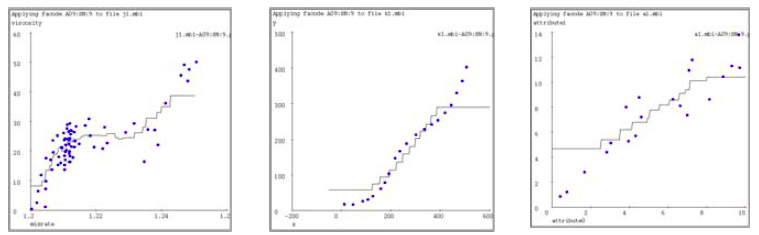 k=9
J. Leskovec, A. Rajaraman, J. Ullman: Mining of Massive Datasets, http://www.mmds.org
6
Kernel Regression
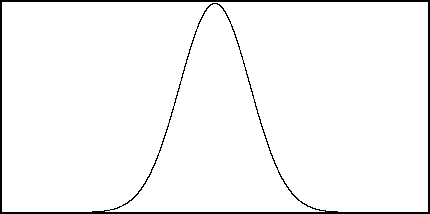 wi
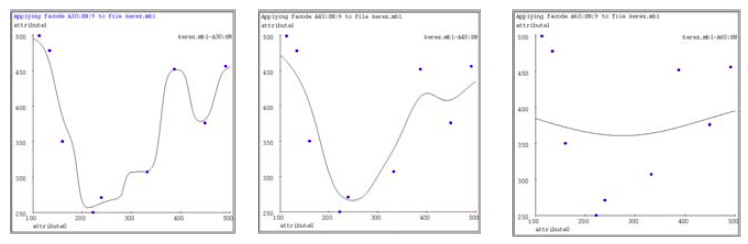 d(xi, q) = 0
Kw=10
Kw=20
Kw=80
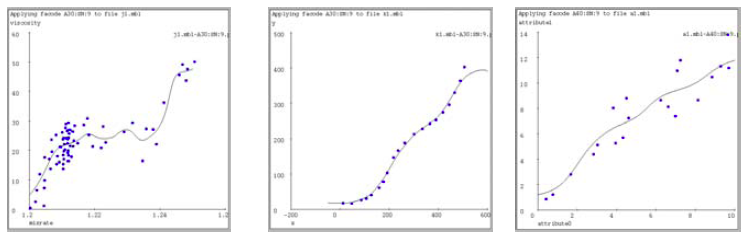 J. Leskovec, A. Rajaraman, J. Ullman: Mining of Massive Datasets, http://www.mmds.org
7
How to find nearest neighbors?
Given: a set P of n points in Rd
Goal: Given a query point q
NN: Find the nearest neighbor p of q in P
Range search: Find one/all points in P within distance r from q
p
q
J. Leskovec, A. Rajaraman, J. Ullman: Mining of Massive Datasets, http://www.mmds.org
8
Algorithms for NN
Main memory:
Linear scan
Tree based:
Quadtree
kd-tree
Hashing: 
Locality-Sensitive Hashing
J. Leskovec, A. Rajaraman, J. Ullman: Mining of Massive Datasets, http://www.mmds.org
9
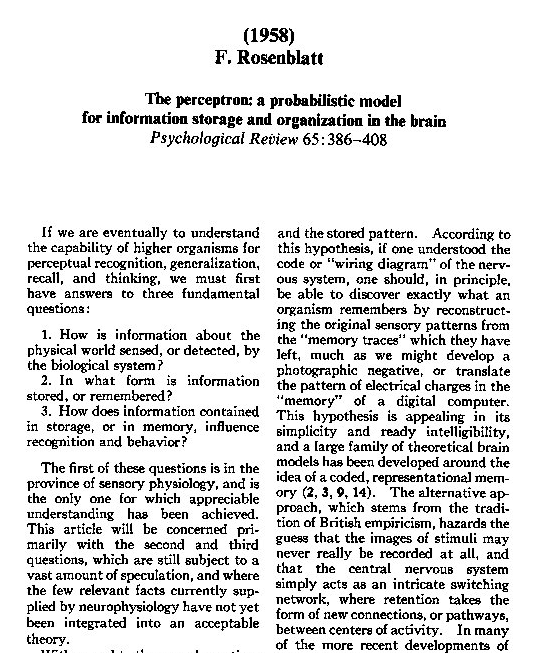 Perceptron
Linear models: Perceptron
Example: Spam filtering



Instance space x  X (|X|= n data points)
Binary or real-valued feature vector x of word occurrences 
d features (words + other things, d~100,000)
Class y  Y
y: Spam (+1), Ham (-1)
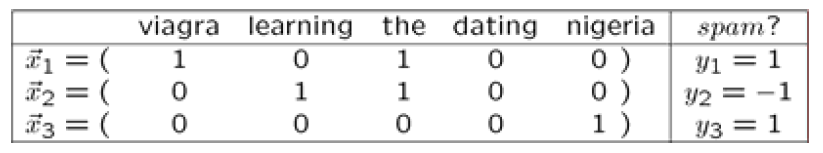 J. Leskovec, A. Rajaraman, J. Ullman: Mining of Massive Datasets, http://www.mmds.org
11
{
+1    if    w1 x1 + w2 x2 +. . . wd xd  
 -1     otherwise
f (x) =
Linear models for classification
Decision boundary is linear
w  x = 
-
-
-
-
-
-
-
Note:
-
-
w  x = 0
-
-
-
-
w
-
-
J. Leskovec, A. Rajaraman, J. Ullman: Mining of Massive Datasets, http://www.mmds.org
12
Perceptron [Rosenblatt ‘58]
(very) Loose motivation: Neuron
Inputs are feature values
Each feature has a weight wi
Activation is the sum:
f(x) = i wi xi = w x 

If the f(x) is:
Positive: Predict +1
Negative: Predict -1
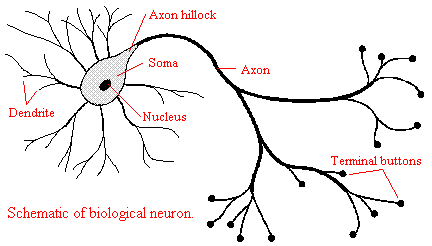 w1
w2
w3
w4
x1
x2
x3
x4

 0?
wx=0
nigeria
x(1)
Spam=1
x(2)
w
viagra
Ham=-1
J. Leskovec, A. Rajaraman, J. Ullman: Mining of Massive Datasets, http://www.mmds.org
13
Perceptron: Estimating w
Note that the Perceptron is a conservative algorithm: it ignores samples that it classifies correctly.
Perceptron: y’ = sign(w x)
How to find parameters w?
Start with w0 = 0
Pick training examples x(t) one by one (from disk)
Predict class of x(t) using current weights
y’ = sign(w(t) x(t))
If y’ is correct (i.e., yt = y’)
No change: w(t+1) = w(t)
If y’ is wrong: adjust w(t) 
	 w(t+1) = w(t) +   y (t)  x(t)
 is the learning rate parameter
x(t)  is the t-th training example
y(t)  is true t-th class label ({+1, -1})
y(t)x(t)
w(t)
w(t+1)
x(t), y(t)=1
J. Leskovec, A. Rajaraman, J. Ullman: Mining of Massive Datasets, http://www.mmds.org
14
Perceptron Convergence
Perceptron Convergence Theorem:
If there exist a set of weights that are consistent (i.e., the data is linearly separable) the Perceptron learning algorithm will converge
How long would it take to converge?
Perceptron Cycling Theorem: 
If the training data is not linearly separable the Perceptron learning algorithm will eventually repeat the same set of weights and therefore enter an infinite loop
How to provide robustness, more expressivity?
J. Leskovec, A. Rajaraman, J. Ullman: Mining of Massive Datasets, http://www.mmds.org
15
Properties of Perceptron
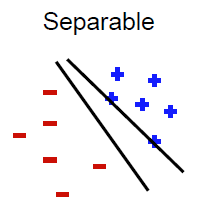 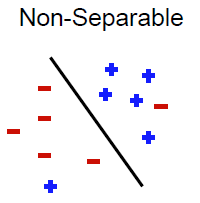 J. Leskovec, A. Rajaraman, J. Ullman: Mining of Massive Datasets, http://www.mmds.org
16
[Speaker Notes: Gamma = margin
if we scale examples to have Euclidean length 1, then γ is the minimum distance of
any example to the plane]
Updating the Learning Rate
Perceptron will oscillate and won’t converge
When to stop learning?
(1) Slowly decrease the learning rate  
A classic way is to:  = c1/(t + c2)
But, we also need to determine constants c1 and c2
(2) Stop when the training error stops chaining
(3) Have a small test dataset and stop when the test set error stops decreasing
(4) Stop when we reached some maximum number of passes over the data
J. Leskovec, A. Rajaraman, J. Ullman: Mining of Massive Datasets, http://www.mmds.org
17
Multiclass Perceptron
What if more than 2 classes?
Weight vector wc for each class c
Train one class vs. the rest:
Example: 3-way classification  y = {A, B, C}
Train 3 classifiers: wA: A vs. B,C;   wB: B vs. A,C;   wC: C vs. A,B
Calculate activation for each class
	f(x,c) = i  wc,i  xi  =  wc x
Highest activation wins
	c = arg maxc f(x,c)
wCx biggest
wC
wBx biggest
wB
wA
wAx biggest
J. Leskovec, A. Rajaraman, J. Ullman: Mining of Massive Datasets, http://www.mmds.org
18
Issues with Perceptrons
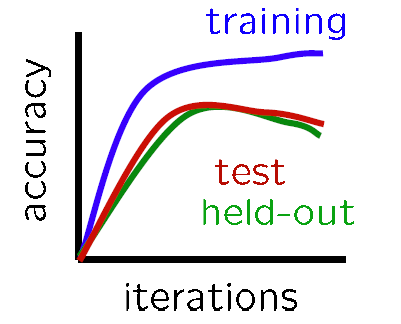 Overfitting:

Regularization: If the data is not separable weights dance around 

Mediocre generalization:
Finds a “barely” separating solution
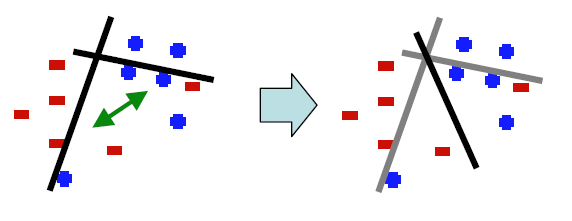 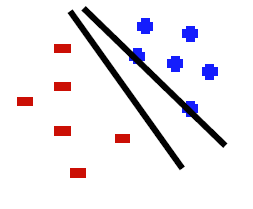 J. Leskovec, A. Rajaraman, J. Ullman: Mining of Massive Datasets, http://www.mmds.org
19
Support Vector Machines
Want to separate “+” from “-” using a line
+
+
+
-
+
+
-
-
+
-
-
-
-
Which is best linear separator (defined by w)?
J. Leskovec, A. Rajaraman, J. Ullman: Mining of Massive Datasets, http://www.mmds.org
20
Largest Margin
Distance from the separating hyperplane corresponds to the “confidence”of prediction
Example:
We are more sure about the class of A and B than of C
A
C
+
+
+
+
-
+
-
B
+
+
-
-
+
-
+
-
-
-
-
J. Leskovec, A. Rajaraman, J. Ullman: Mining of Massive Datasets, http://www.mmds.org
21
Largest Margin
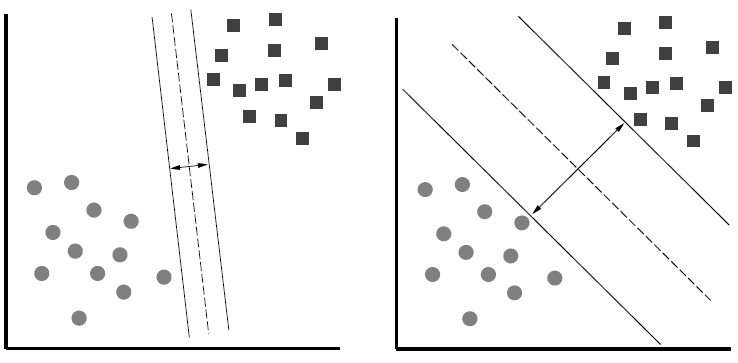 The reason we define margin this way is due to theoretical convenience and existence of generalization error bounds that depend on the value of margin.
J. Leskovec, A. Rajaraman, J. Ullman: Mining of Massive Datasets, http://www.mmds.org
22
[Speaker Notes: Why define margin as distance to the closest example, why not avg. or something else?
Purely theoretical]
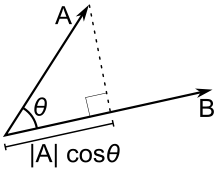 J. Leskovec, A. Rajaraman, J. Ullman: Mining of Massive Datasets, http://www.mmds.org
23
w  x + b = 0
+
x2
+
x1
x2
+
+
x1
x2
+
+
x1
J. Leskovec, A. Rajaraman, J. Ullman: Mining of Massive Datasets, http://www.mmds.org
24
What is the margin?
Distance from a point to a line
L
Let:
Line L: w∙x+b = w(1)x(1)+w(2)x(2)+b=0
w = (w(1), w(2)) 
Point A = (xA(1), xA(2))
Point M on a line = (xM(1), xM(2))
w
A (xA(1), xA(2))
w ∙ x + b = 0
+
d(A, L)
H
d(A, L) = |AH|
             = |(A-M) ∙ w|
             = |(xA(1) – xM(1)) w(1) + (xA(2)  – xM(2)) w(2)|
             = xA(1) w(1) + xA(2) w(2) + b
             = w ∙ A + b
(0,0)
M (x1, x2)
Remember xM(1)w(1) + xM(2)w(2) = - b
since M belongs to line L
J. Leskovec, A. Rajaraman, J. Ullman: Mining of Massive Datasets, http://www.mmds.org
25
Support Vector Machine
+
+
wx+b=0
+
+
-
+

+

+
-
-
-
+

-
-
-
Maximizing the margin
J. Leskovec, A. Rajaraman, J. Ullman: Mining of Massive Datasets, http://www.mmds.org
26
Support Vector Machines
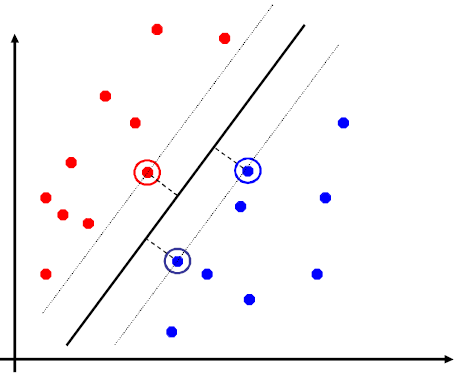 Separating hyperplane is defined by the support vectors
Points on +/- planes from the solution 
If you knew these points, you could ignore the rest
Generally, d+1 support vectors (for d dim. data)
J. Leskovec, A. Rajaraman, J. Ullman: Mining of Massive Datasets, http://www.mmds.org
27
Non-linearly Separable Data
If data is not separable introduce penalty:



Minimize ǁwǁ2 plus the number of training mistakes
Set C using cross validation

How to penalize mistakes?
All mistakes are notequally bad!
+
+
wx+b=0
-
+
+
-
+
-
+
-
+
-
+
-
-
-
-
J. Leskovec, A. Rajaraman, J. Ullman: Mining of Massive Datasets, http://www.mmds.org
28
Support Vector Machines
Introduce slack variables i




If point xi is on the wrong side of the margin then get penalty i
+
wx+b=0
+
+
-
i
+
+
-
+
j
-
+
+
-
-
-
For each data point:
If margin  1, don’t care
If margin < 1, pay linear penalty
J. Leskovec, A. Rajaraman, J. Ullman: Mining of Massive Datasets, http://www.mmds.org
29
[Speaker Notes: ksi]
What is the role of slack penalty C:
C=: Only want to w, b that separate the data
C=0: Can set i to anything, then w=0 (basically ignores the data)
small C
+
“good” C
+
+
+
(0,0)
+
big C
-
+
-
+
+
-
-
-
-
J. Leskovec, A. Rajaraman, J. Ullman: Mining of Massive Datasets, http://www.mmds.org
30
Support Vector Machines
SVM in the “natural” form



SVM uses “Hinge Loss”:
Margin
Empirical loss L (how well we fit training data)
Regularizationparameter
penalty
0/1 loss
Hinge loss: max{0, 1-z}
-1        0       1      2
J. Leskovec, A. Rajaraman, J. Ullman: Mining of Massive Datasets, http://www.mmds.org
31
SVM: How to estimate w?
J. Leskovec, A. Rajaraman, J. Ullman: Mining of Massive Datasets, http://www.mmds.org
32
SVM: How to estimate w?
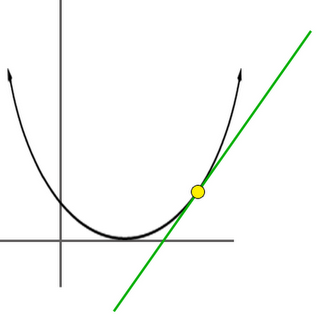 g(z)
z
J. Leskovec, A. Rajaraman, J. Ullman: Mining of Massive Datasets, http://www.mmds.org
33
SVM: How to estimate w?
Want to minimize f(w,b):



Compute the gradient (j) w.r.t. w(j)
J. Leskovec, A. Rajaraman, J. Ullman: Mining of Massive Datasets, http://www.mmds.org
34
SVM: How to estimate w?
Gradient descent:

    





Problem:
Computing f(j) takes O(n) time!
n … size of the training dataset
Iterate until convergence:
For j = 1 … d
Evaluate: 
Update: w(j)  w(j) - f(j)
…learning rate parameter C… regularization parameter
J. Leskovec, A. Rajaraman, J. Ullman: Mining of Massive Datasets, http://www.mmds.org
35
SVM: How to estimate w?
Stochastic Gradient Descent
Instead of evaluating gradient over all examples evaluate it for each individual training example


Stochastic gradient descent:
We just had:
Notice: no summationover i anymore
Iterate until convergence:
For i = 1 … n
For j = 1 … d
Compute: f(j)(xi)
Update: w(j)  w(j) -  f(j)(xi)
J. Leskovec, A. Rajaraman, J. Ullman: Mining of Massive Datasets, http://www.mmds.org
36
An observation
Key computational point:  
If xi=0 then the gradient of wj is zero
so when processing an example you only need to update weights for the non-zero features of an example.
Example: Text categorization
Example by Leon Bottou:
Reuters RCV1 document corpus
Predict a category of a document
One vs. the rest classification
n = 781,000 training examples (documents)
23,000 test examples
d = 50,000 features
One feature per word
Remove stop-words
Remove low frequency words
J. Leskovec, A. Rajaraman, J. Ullman: Mining of Massive Datasets, http://www.mmds.org
38
Example: Text categorization
Questions:
(1) Is SGD successful at minimizing f(w,b)?
(2) How quickly does SGD find the min of f(w,b)?
(3) What is the error on a test set?
Training time         Value of f(w,b)        Test error
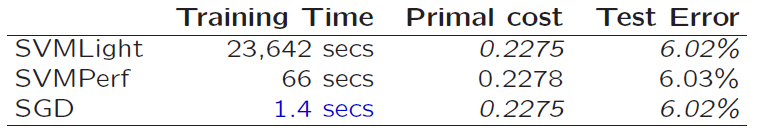 Standard SVM“Fast SVM”
SGD SVM
(1) SGD-SVM is successful at minimizing the value of f(w,b)
(2) SGD-SVM is super fast
(3) SGD-SVM test set error is comparable
J. Leskovec, A. Rajaraman, J. Ullman: Mining of Massive Datasets, http://www.mmds.org
39
Optimization “Accuracy”
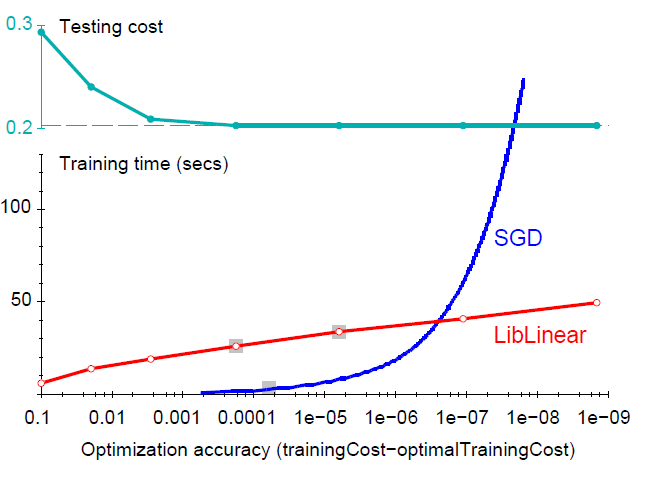 SGD SVM
ConventionalSVM
Optimization quality: | f(w,b) – f (wopt,bopt) |
For optimizing f(w,b) within reasonable quality SGD-SVM is super fast
J. Leskovec, A. Rajaraman, J. Ullman: Mining of Massive Datasets, http://www.mmds.org
40
SGD vs. Batch Conjugate Gradient
SGD on full dataset vs. Conjugate Gradient on a sample of n training examples
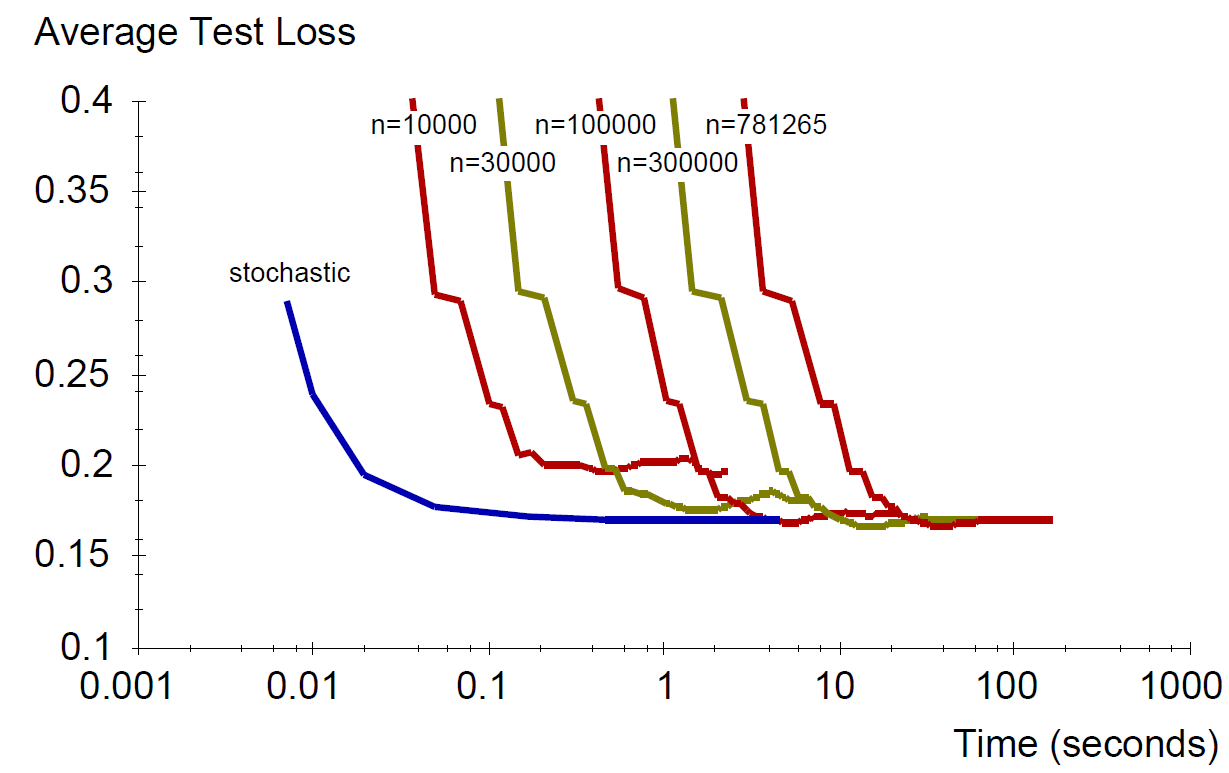 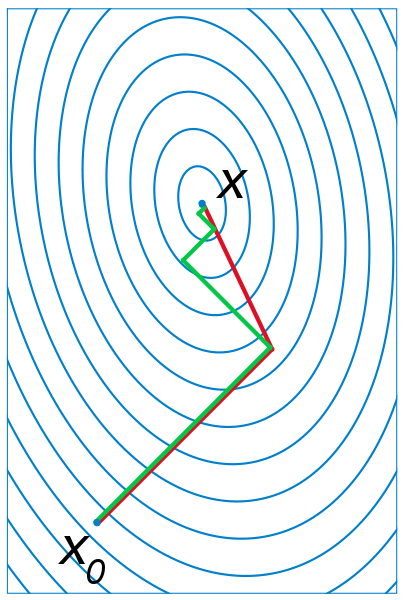 Bottom line: Doing a simple (but fast) SGD update many times is better than doing a complicated (but slow) CG update a few times
J. Leskovec, A. Rajaraman, J. Ullman: Mining of Massive Datasets, http://www.mmds.org
41
Practical Considerations
Need to choose learning rate  and t0



Leon suggests:
Choose t0 so that the expected initial updates are comparable with the expected size of the weights
Choose :
Select a small subsample
Try various rates  (e.g., 10, 1, 0.1, 0.01, …)
Pick the one that most reduces the cost
Use  for next 100k iterations on the full dataset
J. Leskovec, A. Rajaraman, J. Ullman: Mining of Massive Datasets, http://www.mmds.org
42